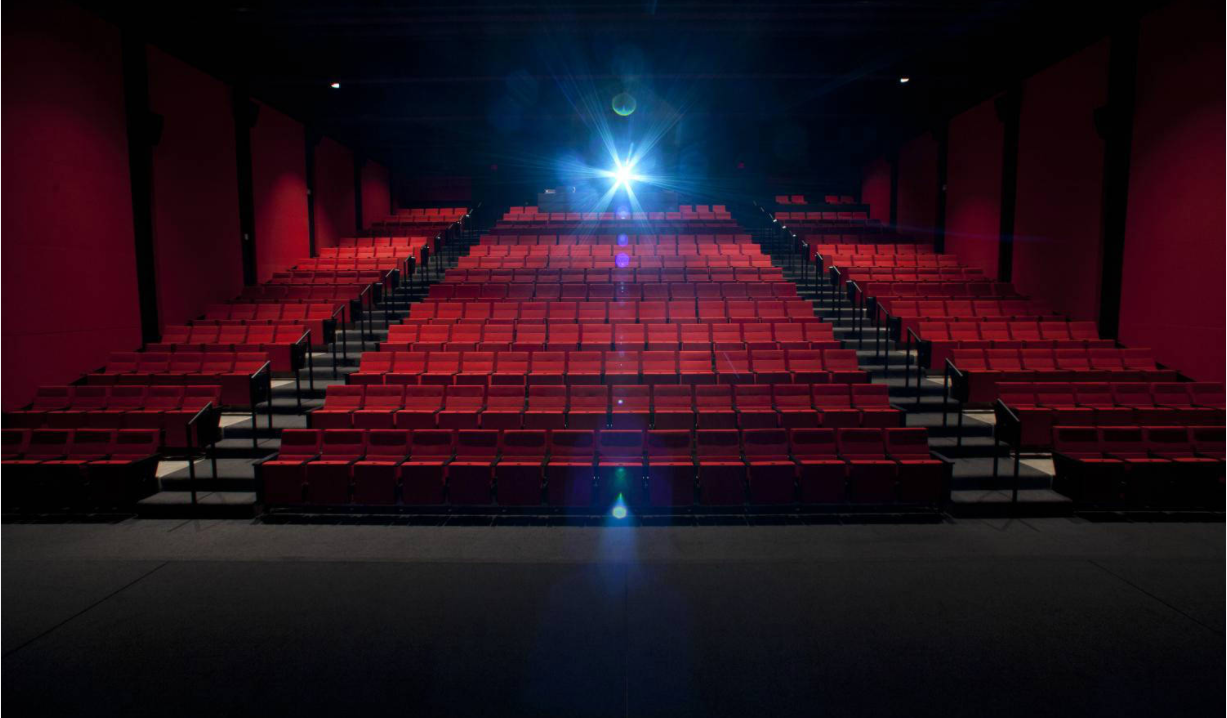 SOUND  &  SCREEN CHECK
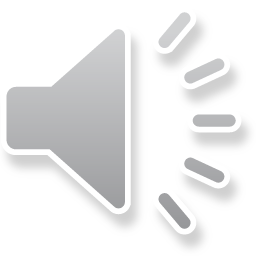 This presentation is dedicated with love and respect to
XALTIUS

who made us believe
“anyone has the POWER to BI.”
Aditya was thoroughly convinced 
of my proposal (and SQL and Excel dashboard building skills)
and has since commenced production on his debut movie production.
and Aditya is once again, restless…
Being the slave-driver that he is,
he now shifts his attention back to his Superstore business…
Old habits die hard, and once again, he has tasked the project to me…
with his side objective of measuring my aptitude in Power BI…
However, with the COVID-19 pandemic in play,
progress in production has been slow…
2 months had passed
since my last presentation proposal to produce a horror movie.
… and is requesting for an “app-like experience”
for his Global Superstore Sales-Heads
to use and drive actionable insights towards business improvement.
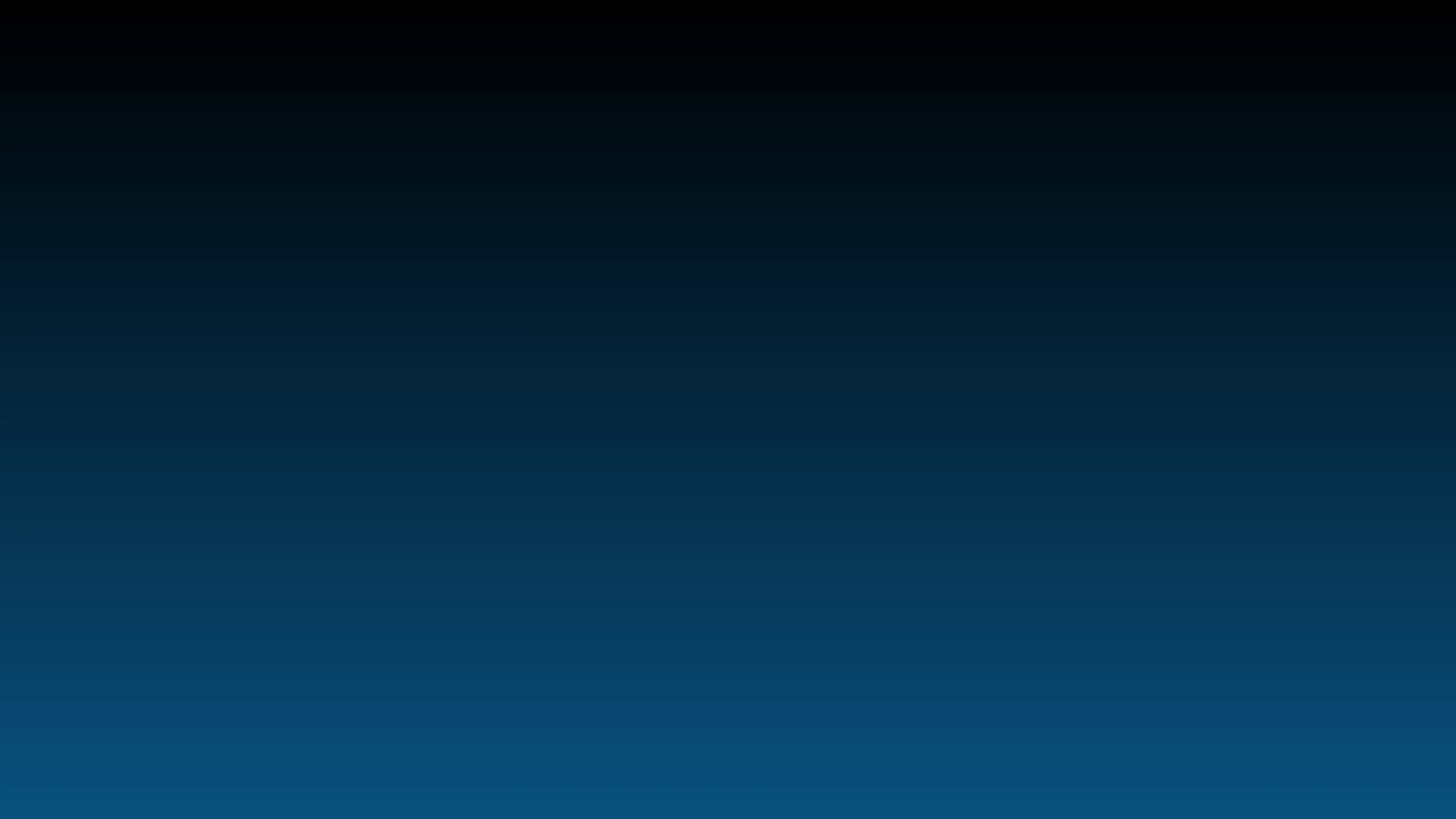 Background Story


Aditya is OUR boss

He owns the Global Superstore

He has tasked me to do up a Power BI dashboard 
	for his Sales Heads

EVERYONE of you guys
	are the
	HEAD OF SALES by REGION !
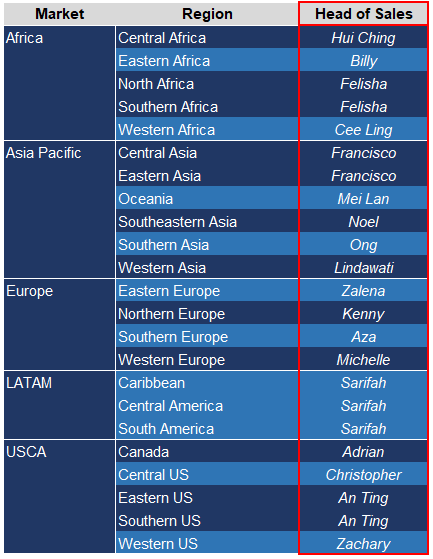 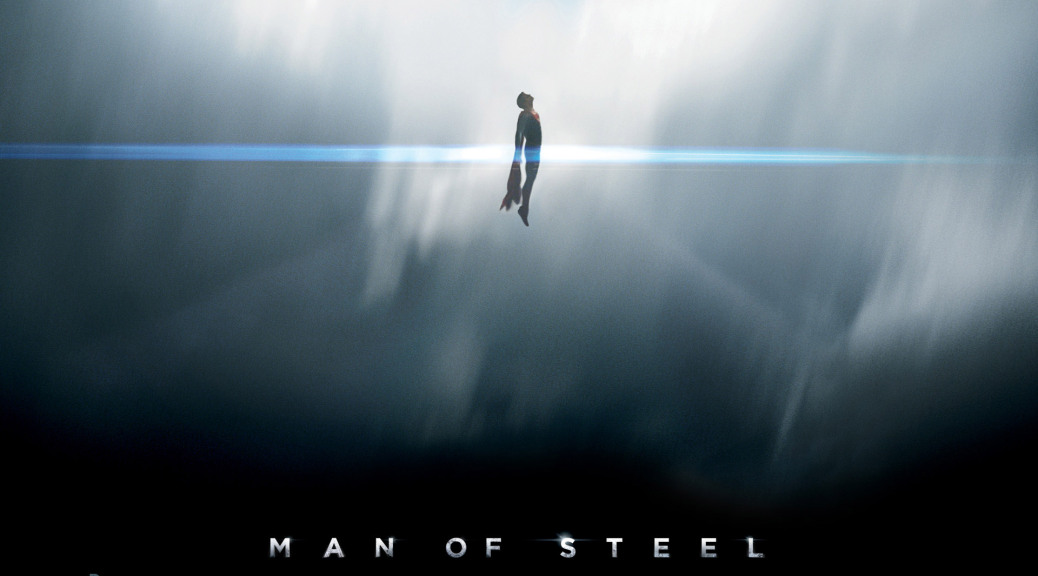 GLOBAL  SUPERSTORE
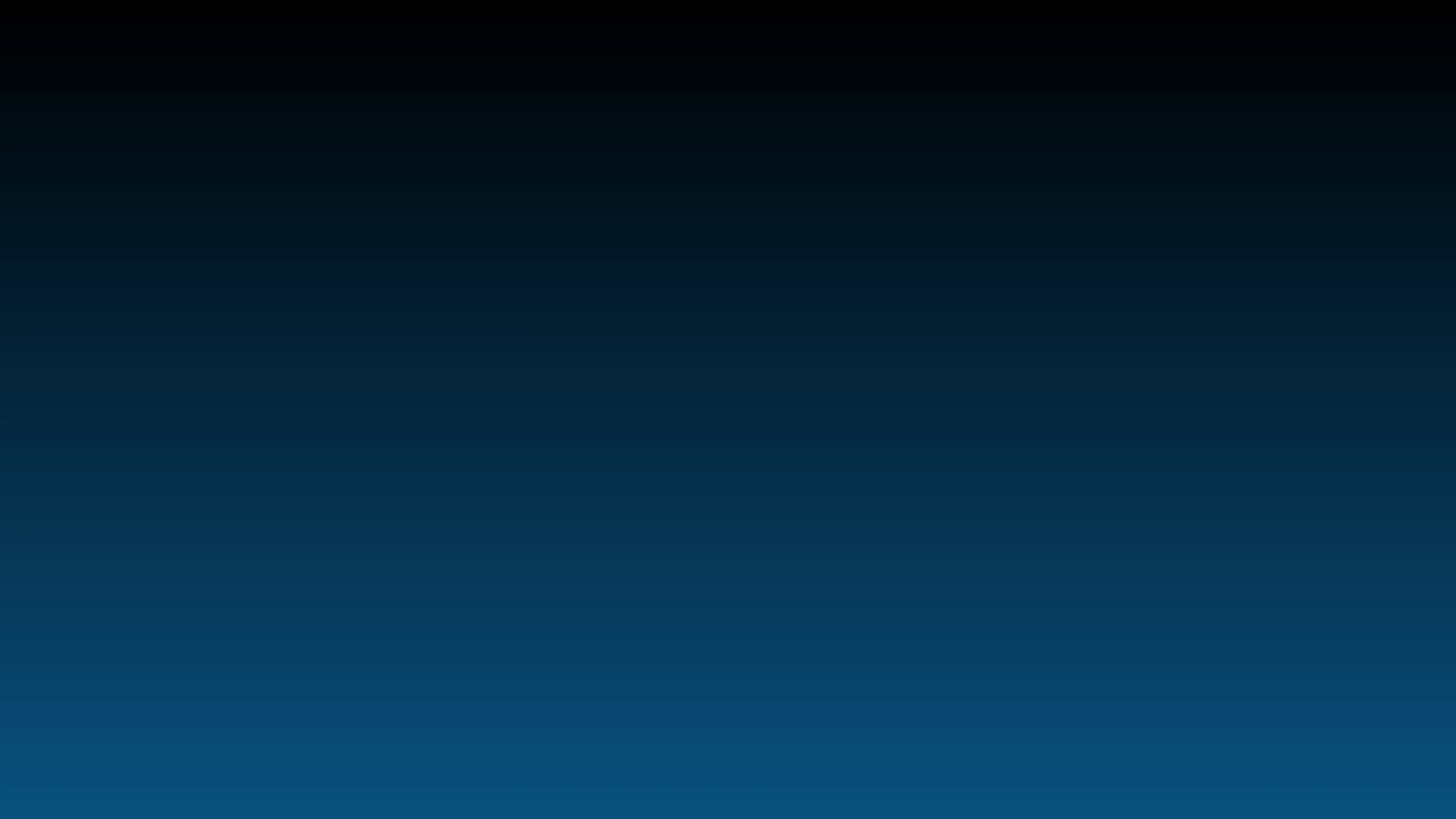 AGENDA
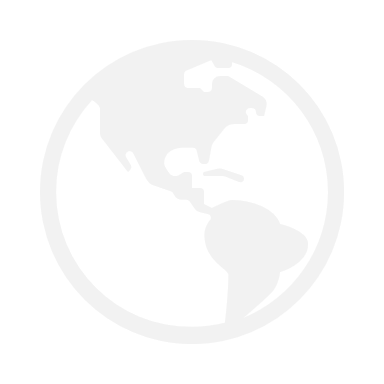 SUPERSTORE
Objective
	- 	How will this benefit you

Behind the Scenes
	- 	Introduction to dataset
	- 	Understanding the dataset
	- 	Process (Importing, structuring, data prep, visualizing and formatting the data)

Interactive Dashboard
	- 	How will this help you and how to use it

Business Insights
	- 	Trends, key highlights, action points
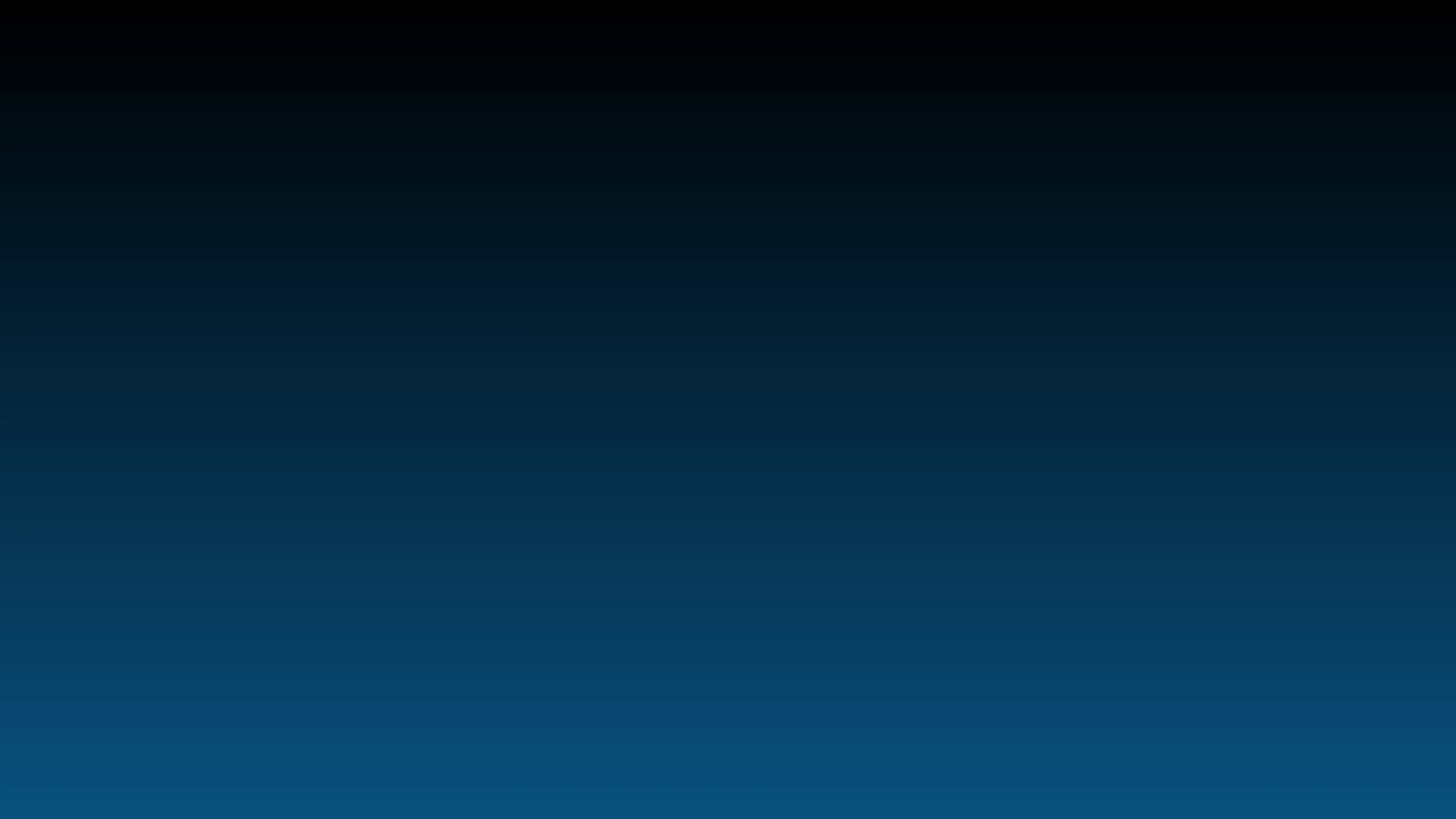 OBJECTIVE
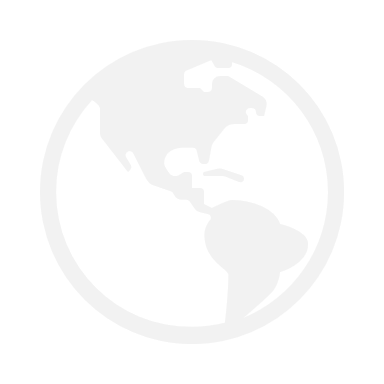 SUPERSTORE
Brief run-through of end-to-end process, 
	with the primary objective of 
training how to use the Power BI Interactive Dashboard
to derive actionable business insights
which will improve status quo.
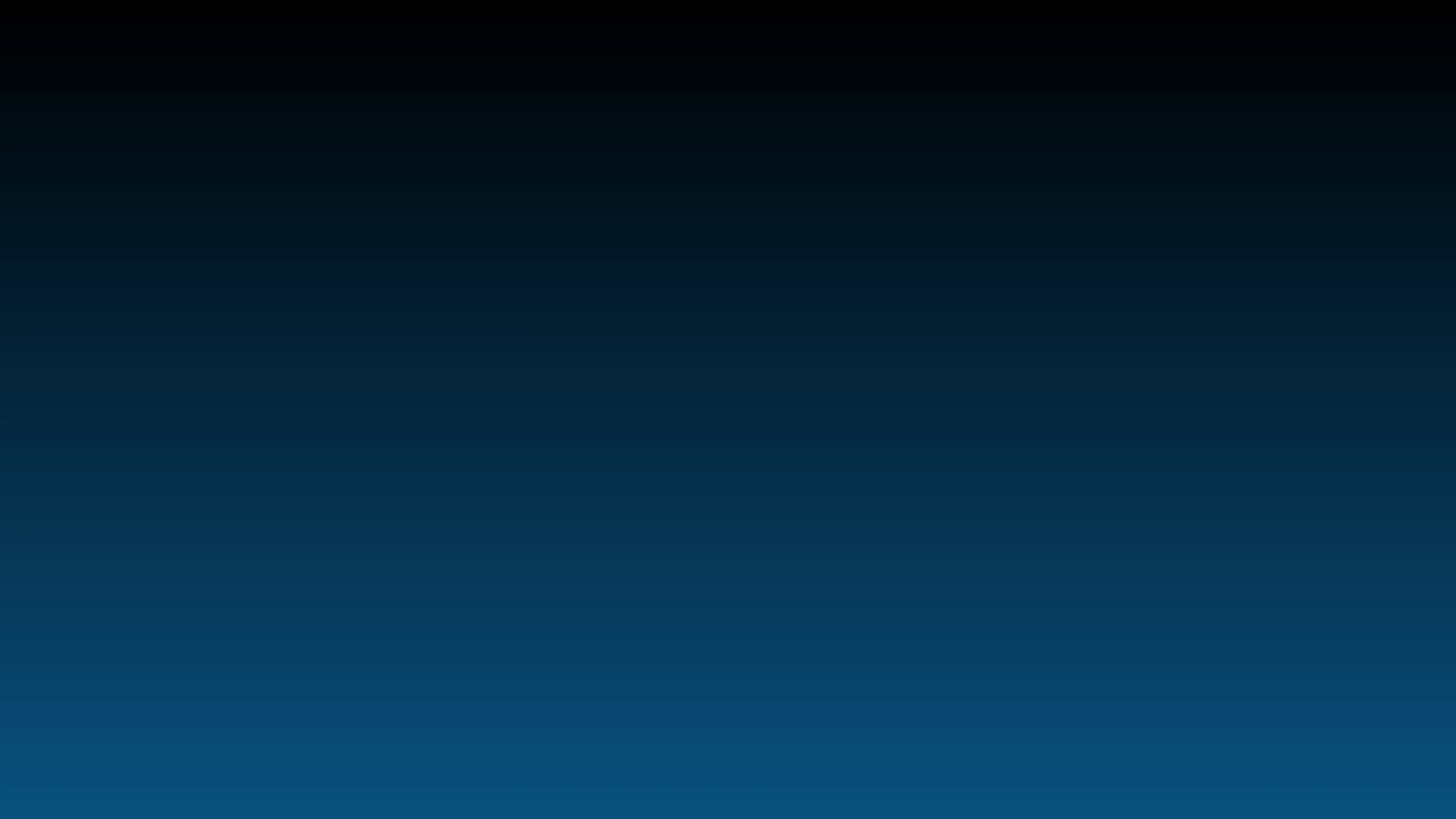 BEHIND THE SCENES
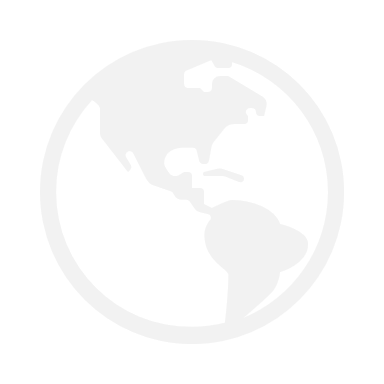 SUPERSTORE
SOURCE
 	IT Department
 ( Or rather,  https://data.world/vikas-0731/global-super-store/workspace/file?filename=Data+and+Visualization.pdf )

 FILES
Orders



Returns
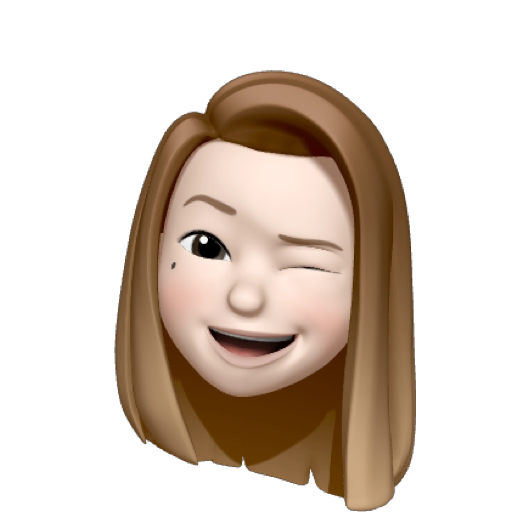 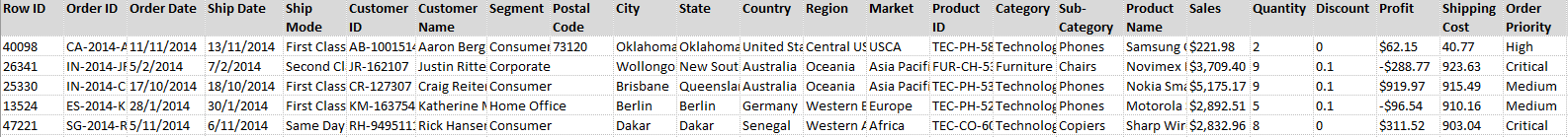 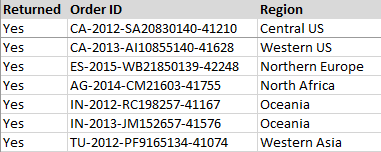